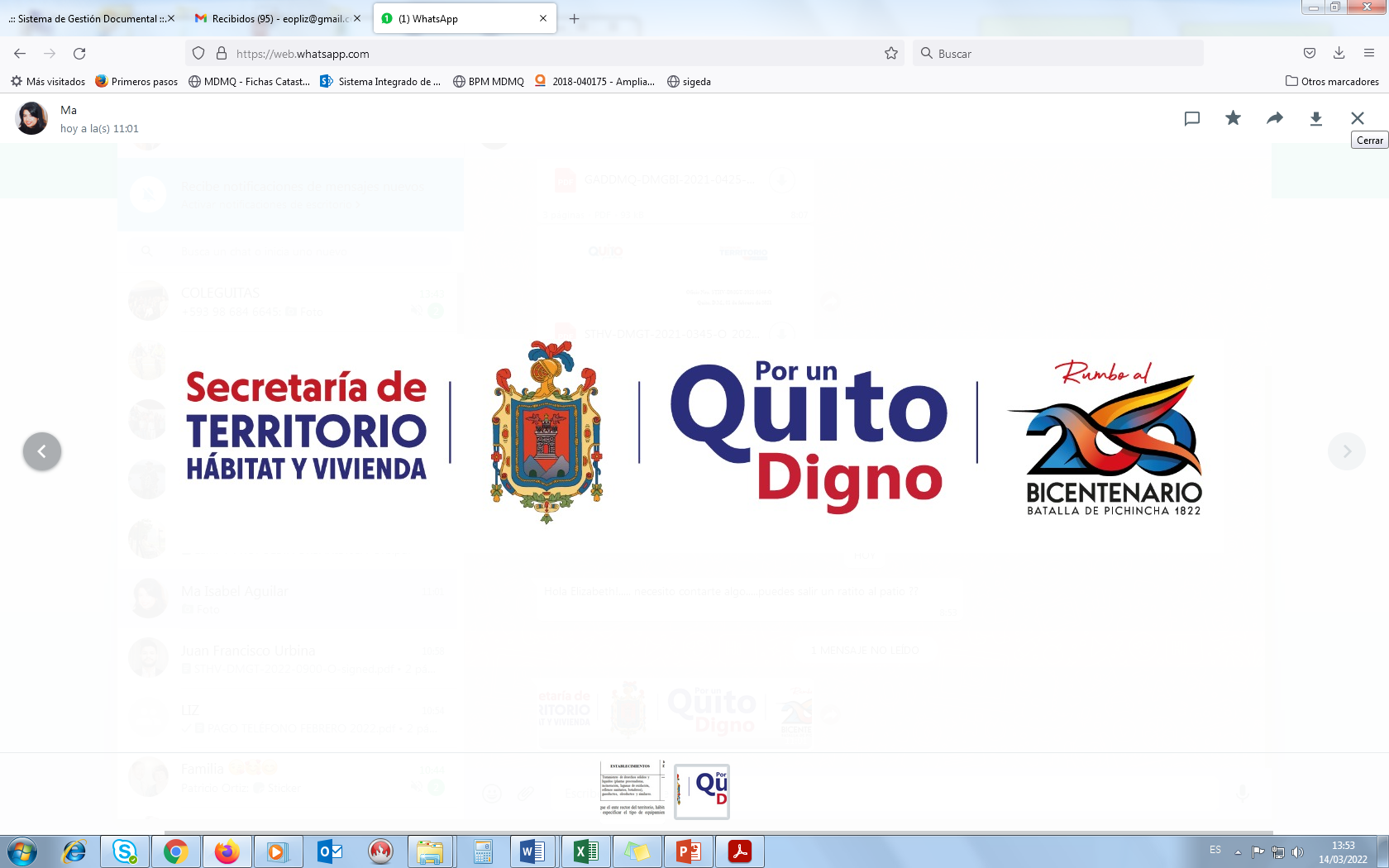 URBANIZACIÓN  “NUEVA VISTA DEL SUR”

El proyecto de la urbanización “Nueva Vista del Sur”, fue conocida en primer debate en el Concejo Metropolitano, en el cual se realizaron observaciones constantes en los oficios GADDMQ-SGCM-2022-5520-O de fecha 6-10-2022 y GADDMQ-DC-OTNA-2022-0321-O de fecha 3-10-2022, que fueron remitidas por la SGCM con oficio No. GADDMQ-SGCM-2022-5563-O de fecha 13-10-2022.

SUBSANACIÓN DE OBSERVACIONES
Oficio No. STHV-DMGT-2022-4015-O del 01-11-2022

Intervención concejal Marco Collahuazo:
Cuándo lindera con propiedad pública del Municipio de Quito se debe poner particular?
Respuesta
En el plano de la urbanización, al lindero oriental se lo describe como propiedad particular, porque en la escritura de compraventa del terreno, protocolizada en la Notaría Sexagésima Sexta el 12 de mayo de 2017 e inscrita en el Registro de la Propiedad el 19 de junio de 2017, consta que el lote colinda con terreno de la Hacienda Carapungo, por lo cual se hizo constar como propiedad particular, esto es, respetando el título de propiedad antes mencionado.
En la ubicación general que dice la orientación, a qué distancia se encuentra el trazado vial de la Av. Escalón 3.
Respuesta
En cuanto se refiere al gráfico de ubicación de la urbanización, debo manifestar que la Av. Escalón 3 se encuentra a aproximadamente 370m de distancia, por lo cual no se requiere que se la implante gráficamente, por cuanto el predio No. 115145 no está afectado por esa vía.
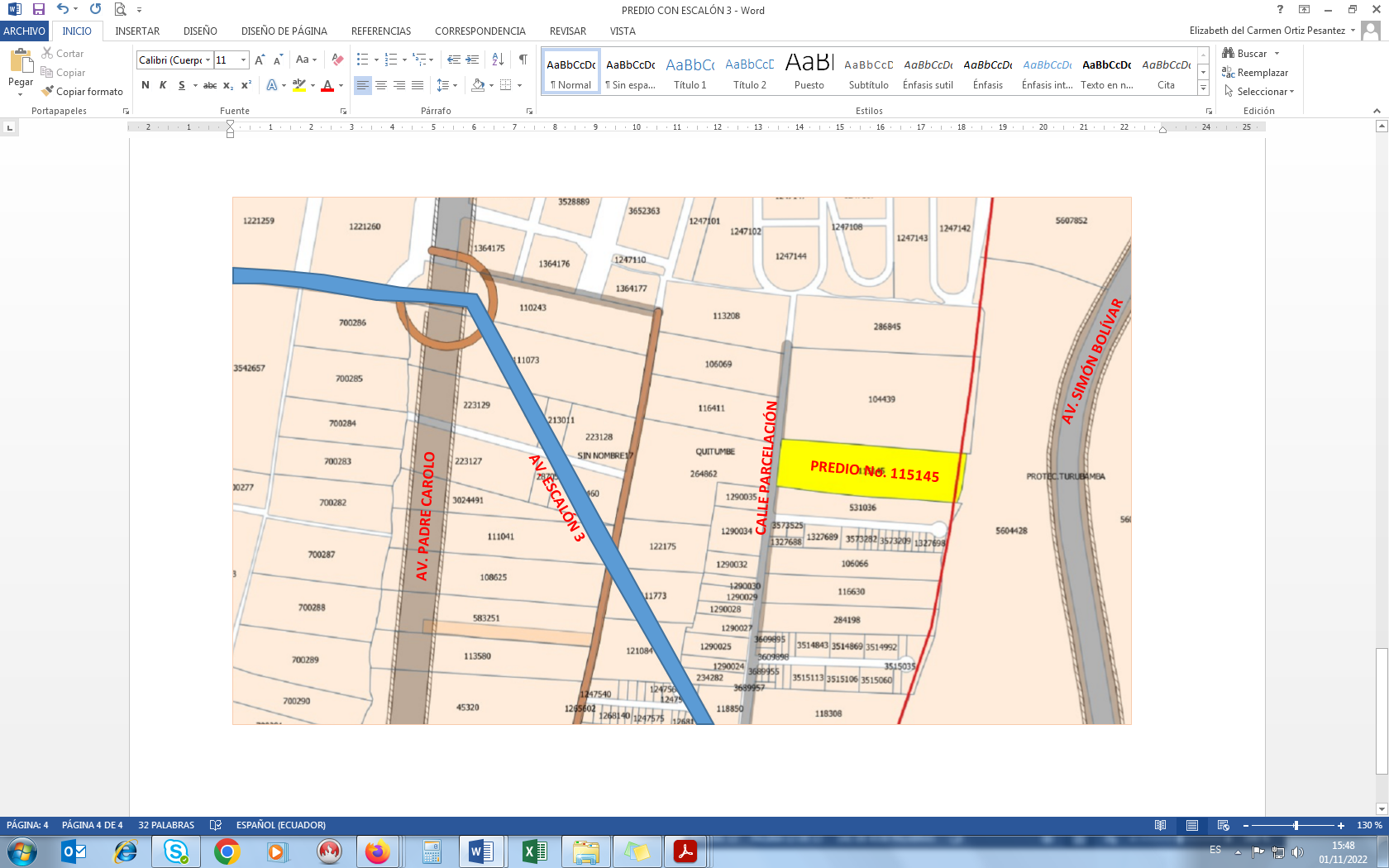 ¿En una de las cláusulas que tiene la ordenanza, creo que es conveniente que con la aprobación de esta ordenanza pasan a ser propiedad del municipio el espacio verde y comunitario, al momento que se eleve a escritura pública la ordenanza y se inscriba en el Registro de la Propiedad sin necesidad de la escritura de transferencia a nombre del Municipio.

Respuesta

El artículo 479 del COOTAD, respecto a las  Transferencias de dominio de áreas de uso público a favor de las municipalidades, establece: 

“Las autorizaciones y aprobaciones de nuevas urbanizaciones en área urbana o urbanizable, se protocolizarán en una notaría y se inscribirán en el correspondiente registro de la propiedad. Tales documentos constituirán títulos de transferencia de dominio de las áreas de uso público, verdes y comunales, a favor de la municipalidad, incluidas todas las instalaciones de servicios públicos. Dichas áreas no podrán enajenarse.”
Procuraduría Metropolitana mediante oficio No. GADDMQ-PM-2022-4414-O del 28-10-2022, solventa las observaciones de carácter legal.

Intervención de la Concejala Soledad Benítez:
1. Solicitaría que se actualice en el artículo cuarto los informes de la STHV.
Respuesta
Mediante Oficio Nro. GADDMQ-PM-2022-0841-O de 21-02-2022, Procuraduría Metropolitana remitió el proyecto de ordenanza en el que consta el artículo 4 con el valor de la garantía para la ejecución de obras de infraestructura por la suma $346.985,65. Con este antecedente considero pertinente se incorpore en el artículo mencionado el valor actualizado de la garantía, y el informe de la STHV contenido en Oficio Nro. STHV-DMGT-2021-4587-O, de 17 -11-2021; y el Informe Técnico 2017-115145-URB-GEN-01 de 11-11-2021.

2. Incorporar en los considerandos los últimos informes posteriores al 202 (sic).
Repuesta
Es pertinente que en los considerandos consten los últimos informes emitidos.
3. Revisar la redacción de la disposición general primera, que podría ser más bien incorporada en uno de los artículos.
Repuesta
La disposición general primera que se refiere a la responsabilidad de los funcionarios que suscriben y realizan los informes, no fue propuesta por Procuraduría Metropolitana; sin embargo, nos permitimos indicar que su contenido no se refiere a las especificaciones técnicas y legales de la urbanización, por lo que consideramos adecuado su actual ubicación como disposición general.

Intervención del señor Concejal Luis Reina:
1. Sustento legal para las multas por la no ejecución de las obras.
Respuesta:
El sustento legal para establecer multas en los casos de habilitaciones de suelo lo encontramos en las siguientes disposiciones normativas:
b) El artículo 2249 del Código Municipal que manifiesta: “Constituyen infracciones leves y serán sancionadas con una multa equivalente a uno por mil del avalúo del terreno actualizado que conste en el registro catastral del MDMQ, por cada día, hasta un máximo del diez por ciento del valor del terreno, sin perjuicio de los correctivos a que hubieren lugar y de las responsabilidades de cualquier orden que pudieran derivarse de las mismas, las siguientes:
a. Incumplimiento del cronograma de ejecución de obras; …”
El artículo 2250, ídem, señala que: “Además de la multa determinada en el artículo anterior, para las infracciones leves se deberán realizar correctivos a cargo del infractor o por el Municipio del Distrito Metropolitano de Quito, en cuyo caso se cobrará al infractor el valor correspondiente. (…)”

Con sustento en las disposiciones mencionadas, se llega a establecer que la imposición de multas constituye una facultad del Concejo Metropolitano pudiendo hacerlo de forma específica en la ordenanza que aprueba la urbanización o por remisión al texto normativo que la contiene.

Oficio Nro. GADDMQ-DC-OTNA-2022-0321-O del 03-10-2022 del señor Concejal Orlando Núñez Acurio

El señor concejal Orlando Núñez Acurio, sugirió se corrijan los artículos del Código Municipal en base a la última Codificación.
Respuesta
Revisada la actual numeración del articulado del Código Municipal, es pertinente la actualización sugerida.
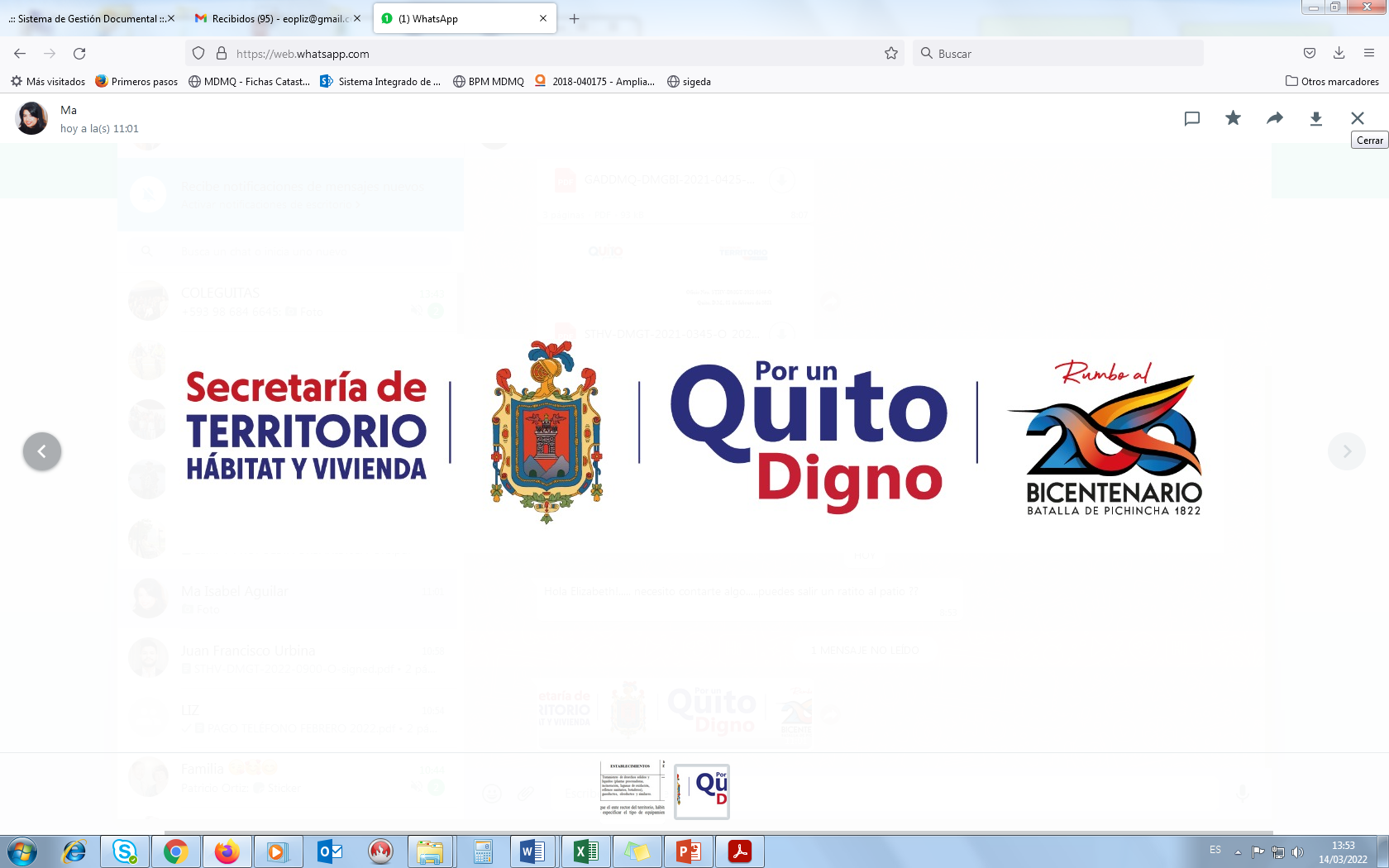